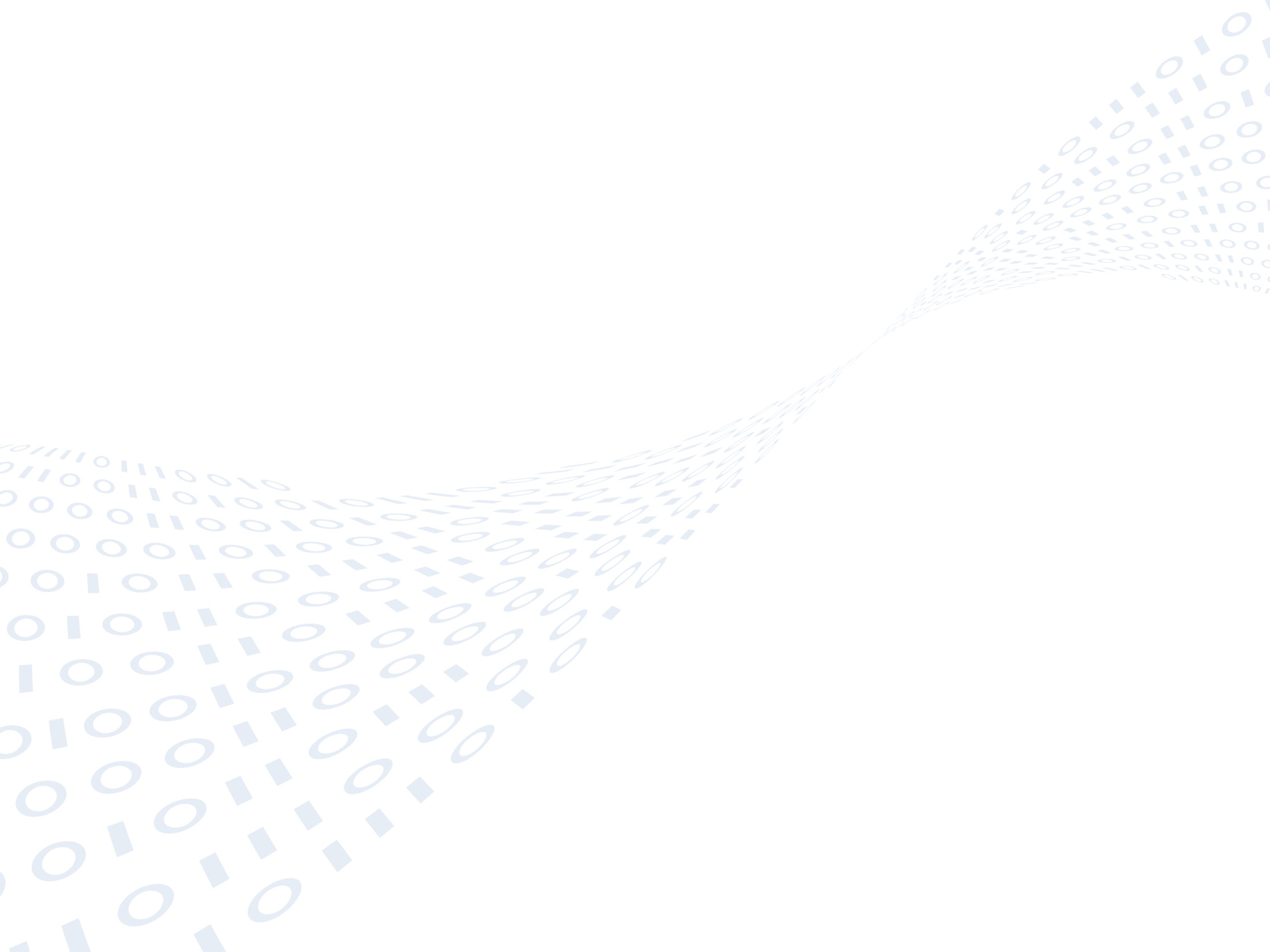 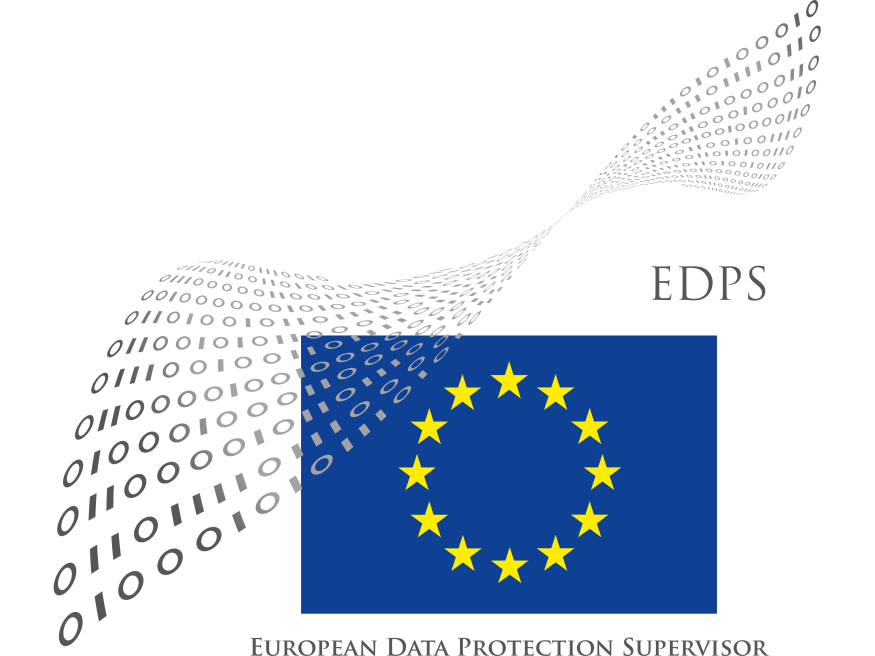 Update from the ITP Sector
DPO Meeting 31 May 2018
Achim Klabunde
Head of Sector IT Policy
European Data Protection Supervisor
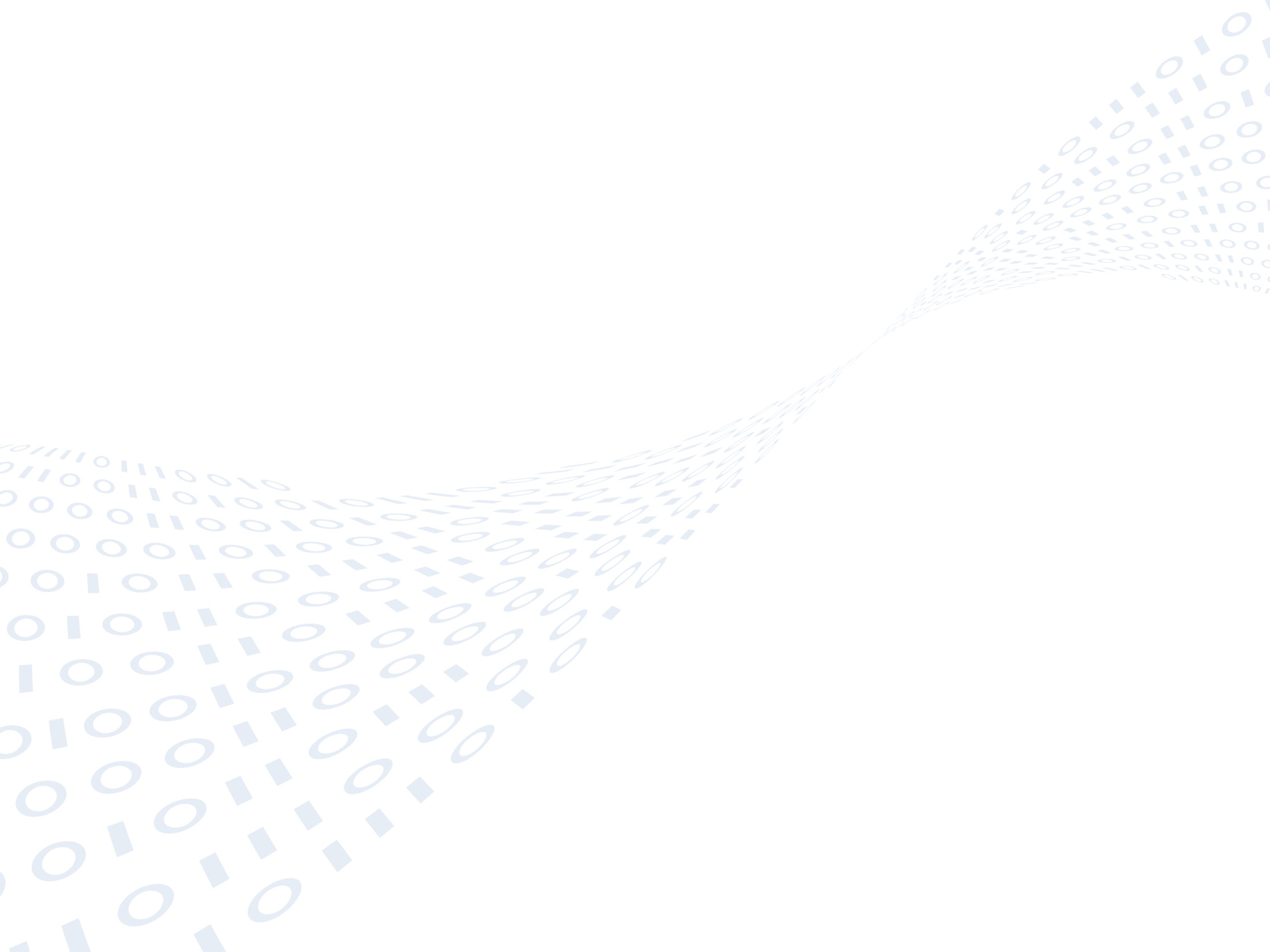 Agenda
Remote inspections:
web services
mobile apps

Adaptation to DP Reform
Review of Guidelines
New concepts
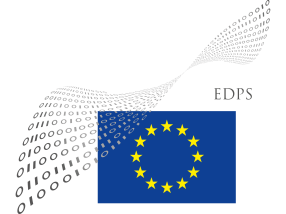 2
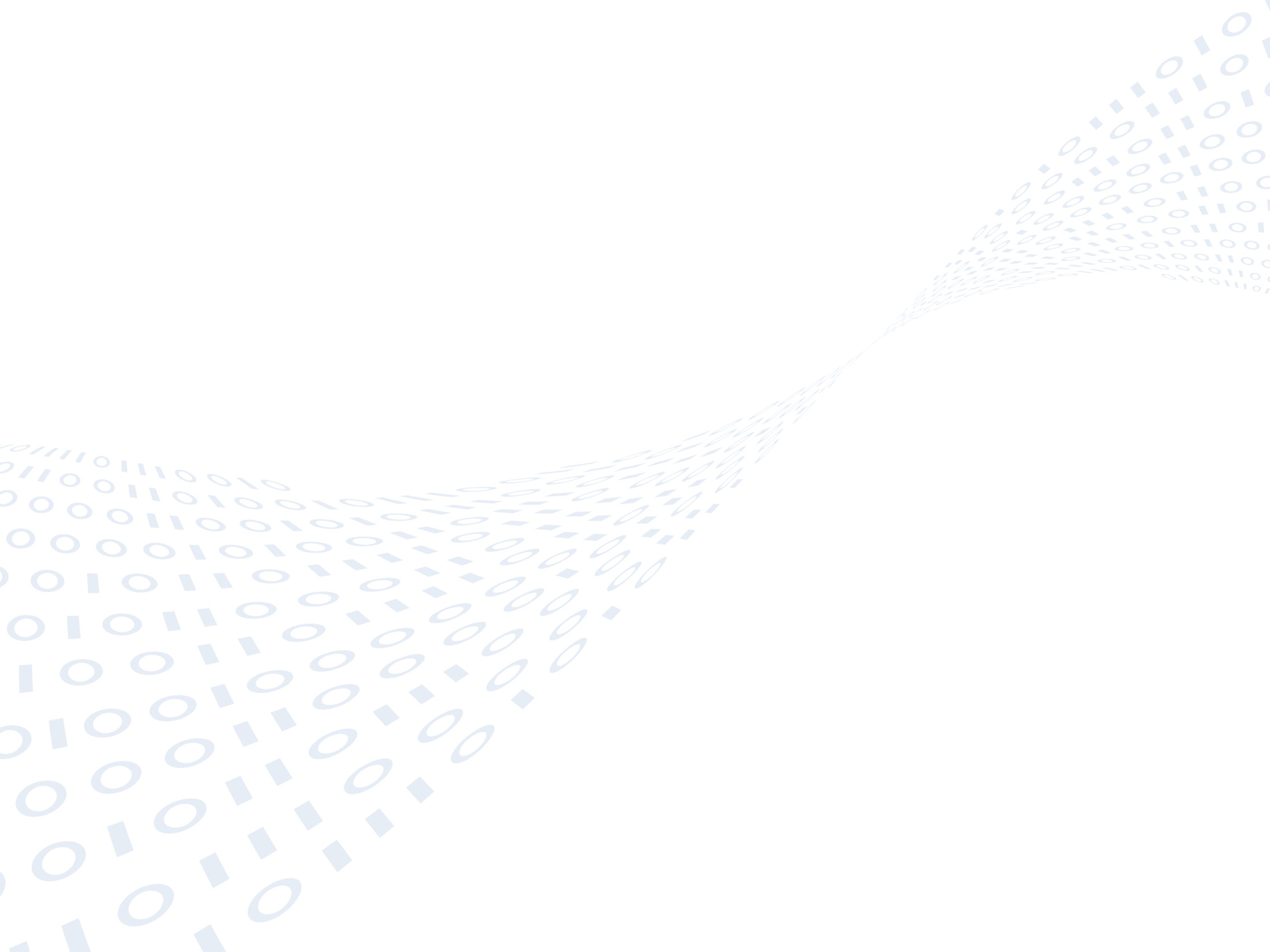 Data Protection Reform
GDPR fully applicable 25 May 2018
For EUIs: New Regulation in process
ePrivacy Regulation in process

New body: EDPB
Guidelines on GDPR concepts (for MS and private sector)

EDPS Guidelines complemented and reviewed
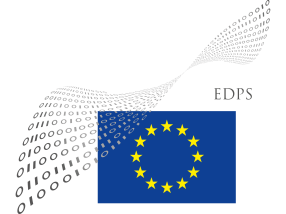 3
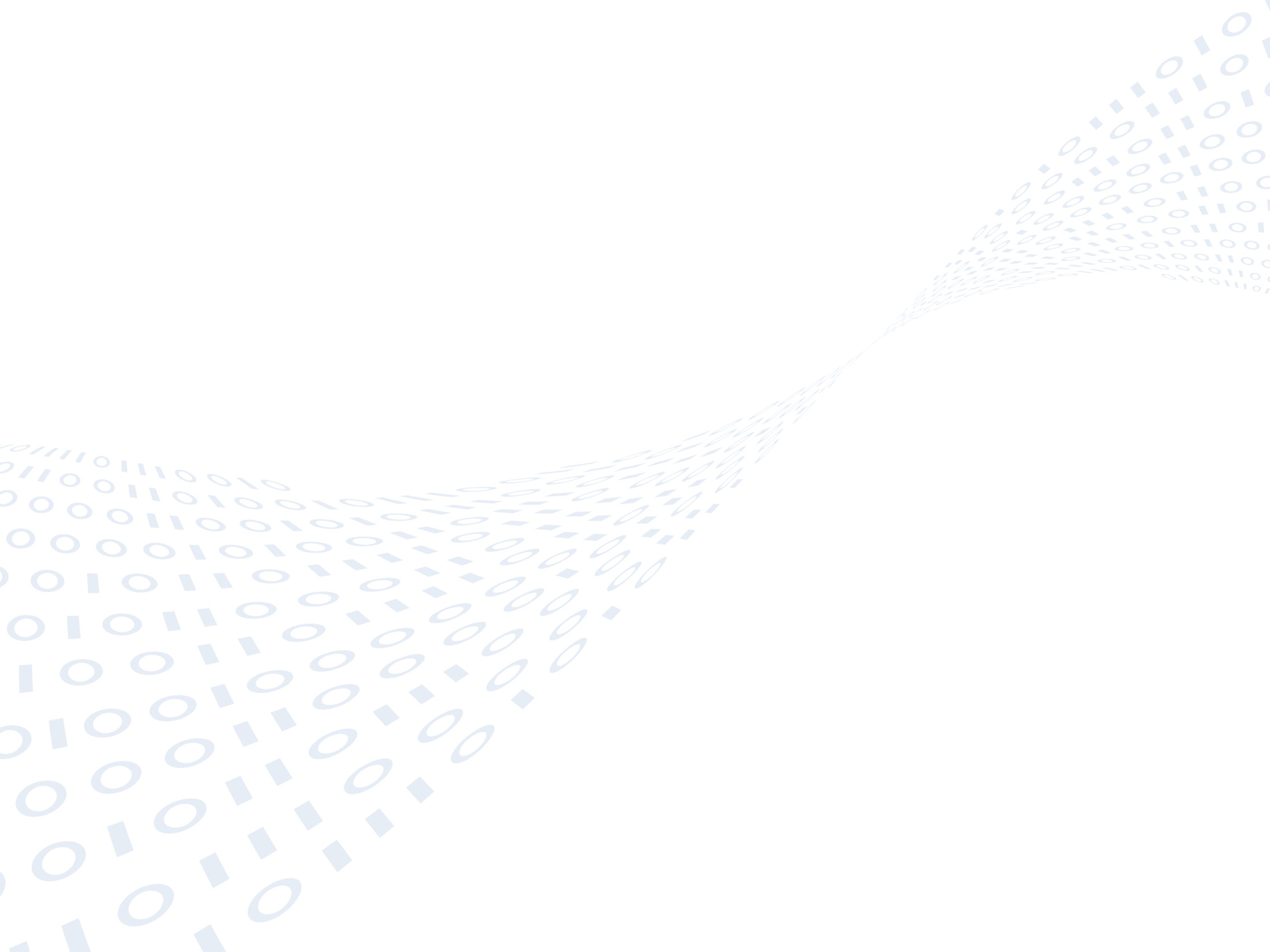 Data Protection for EUIs
New regulation will transpose GDPR
Same principles as GDPR
New elements:
accountability
data protection by design and by default
data breach notifications
portability
New entity: EDPB
harmonising enforcement and implementation for MS and private sector
EDPS remains supervisory authority for EUIs
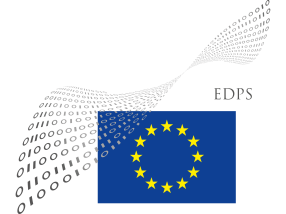 4
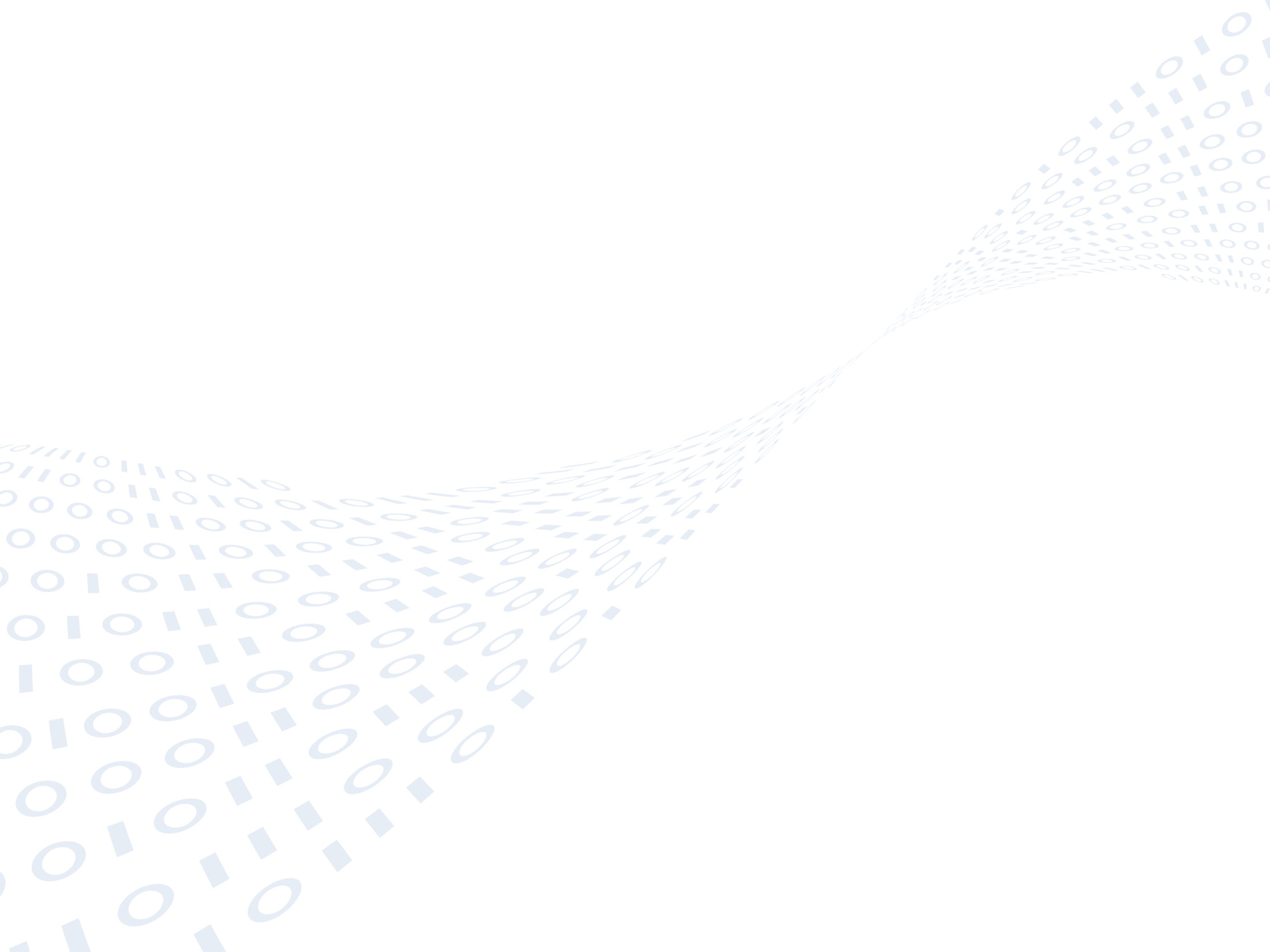 EDPS technology guidelines
eCommunications
Web services
Mobile devices
Mobile apps
Security for Personal Data
Cloud Computing
IT Management and IT Governance
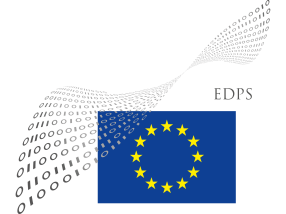 5
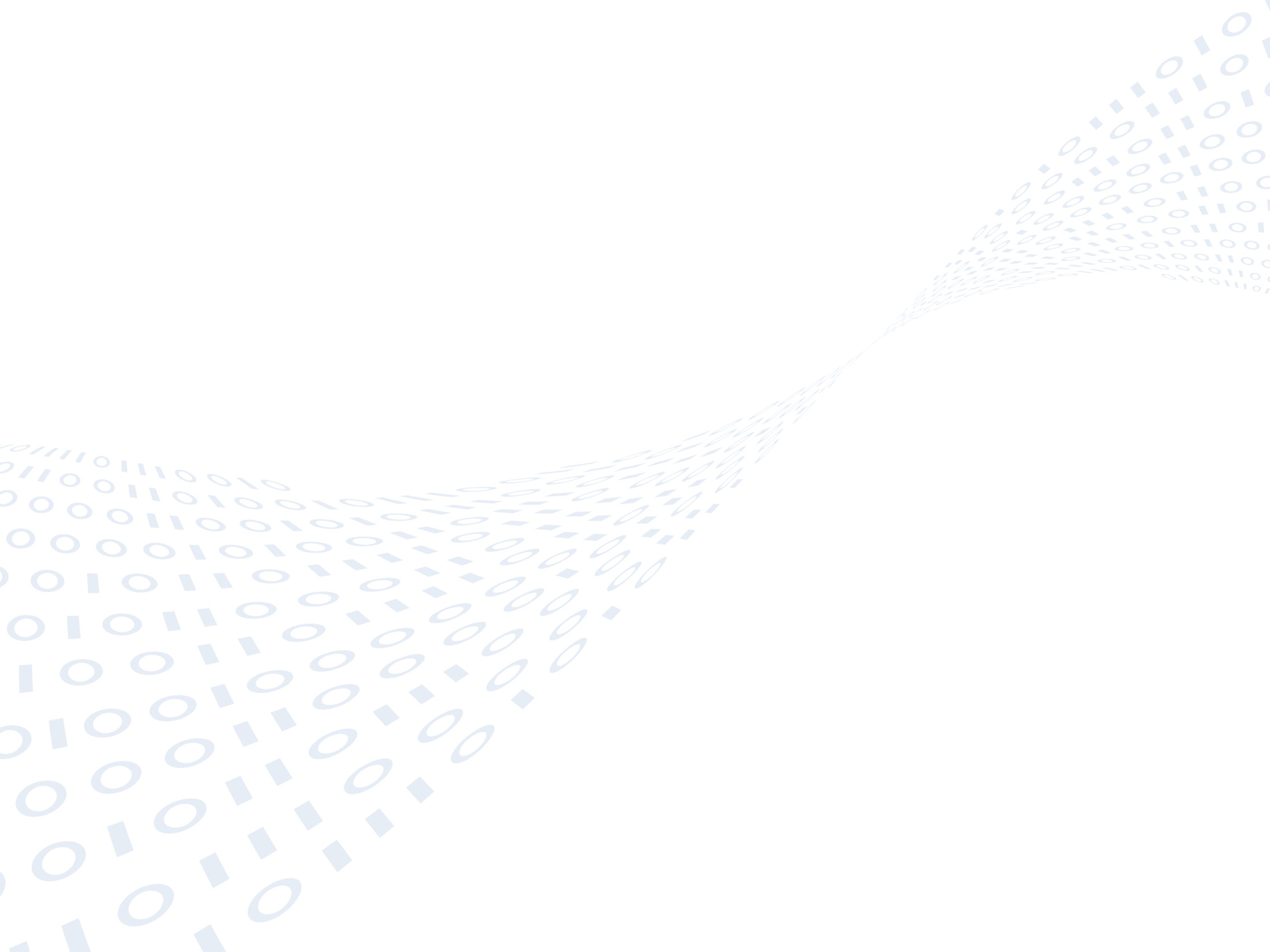 Evolution: EDPS technology guidelines
Review after new EUI Regulation and ePrivacy:
eCommunications
Web services
Mobile devices
Mobile apps
Review after new EUI Regulation:
Security for Personal Data
Cloud Computing*
IT Management and IT Governance*
New topics:
Data breach notification
Portability
Data Protection by Design and by Default
* already GDPR compliant in substance
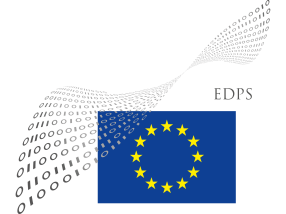 6
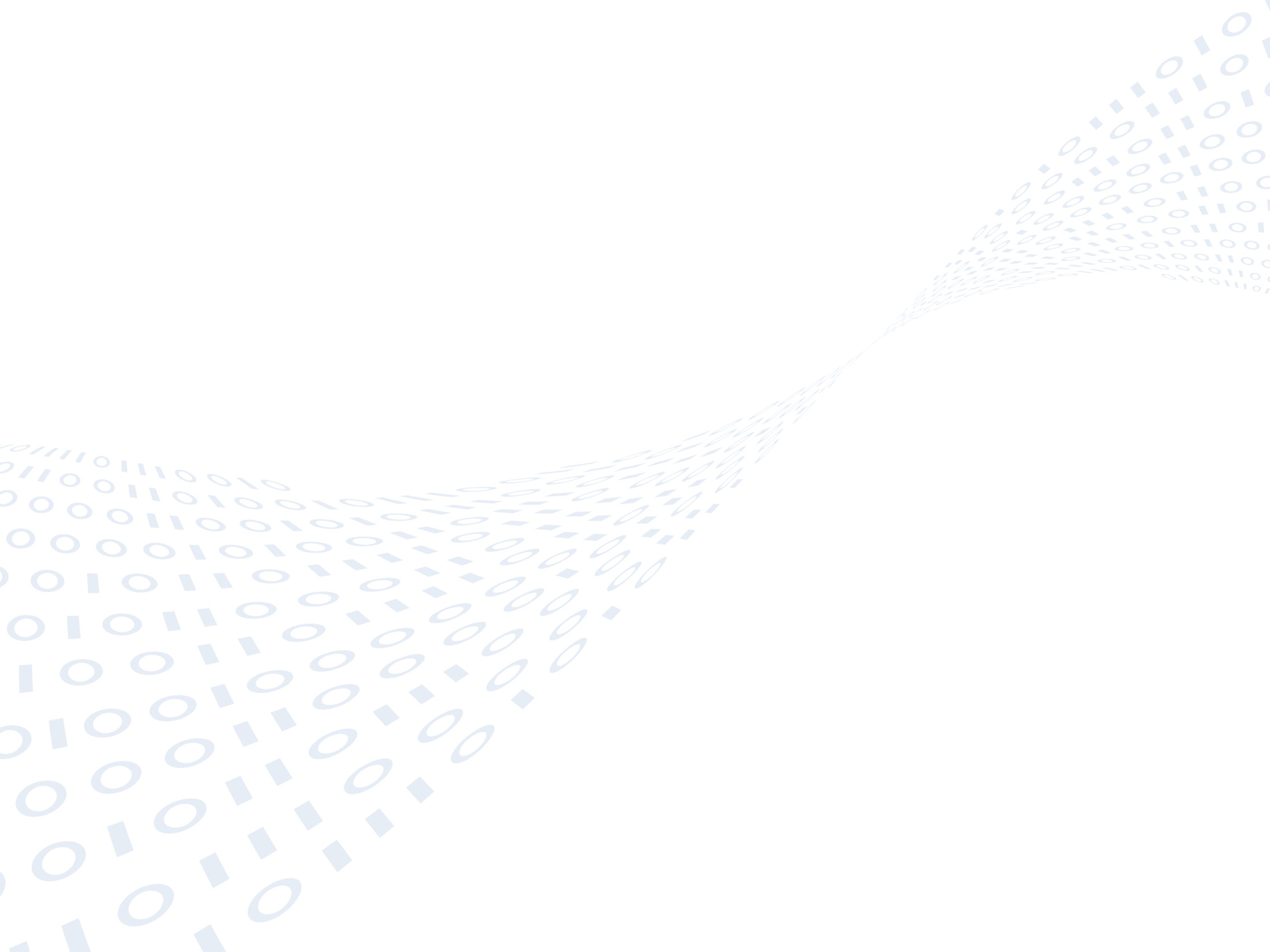 New guidelines on technology related subjects
Data breach notification:
EDPB Guidelines already published
Drafting in progress
Shortly after new EUI DP Regulation
Portability:
EDPB Guidelines already published 
Adaptation to EUI context
Following data subject’s rights guidelines
Data protection by Design and by Default:
partly addressed in IT management guidelines
partly addressed in EDPS opinion on Privacy By Design
EDPB guidelines not yet available
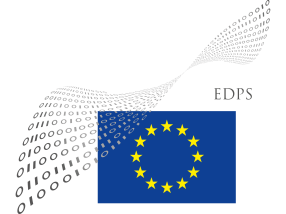 7
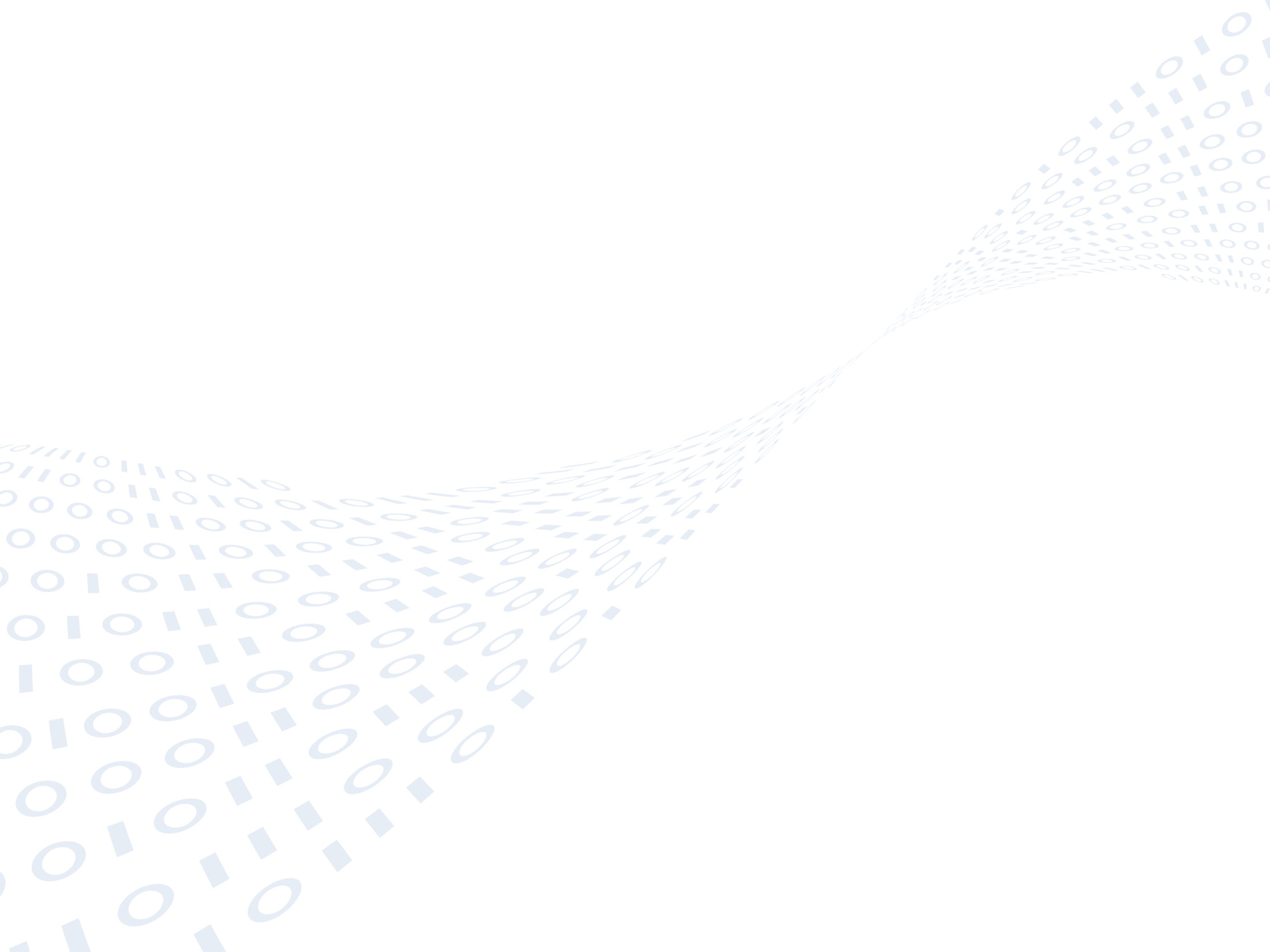 New guidelines on technology related subjects
Data breach notification:
EDPB Guidelines already published
Drafting in progress
Shortly after new EUI DP Regulation
Portability:
EDPB Guidelines already published 
Adaptation to EUI context
Following data subject’s rights guidelines
Data protection by Design and by Default:
partly addressed in IT management guidelines
partly addressed in EDPS opinion on Privacy By Design
EDPB guidelines not yet available
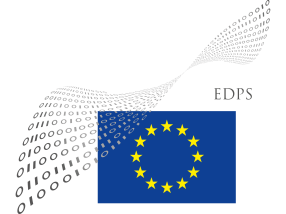 8
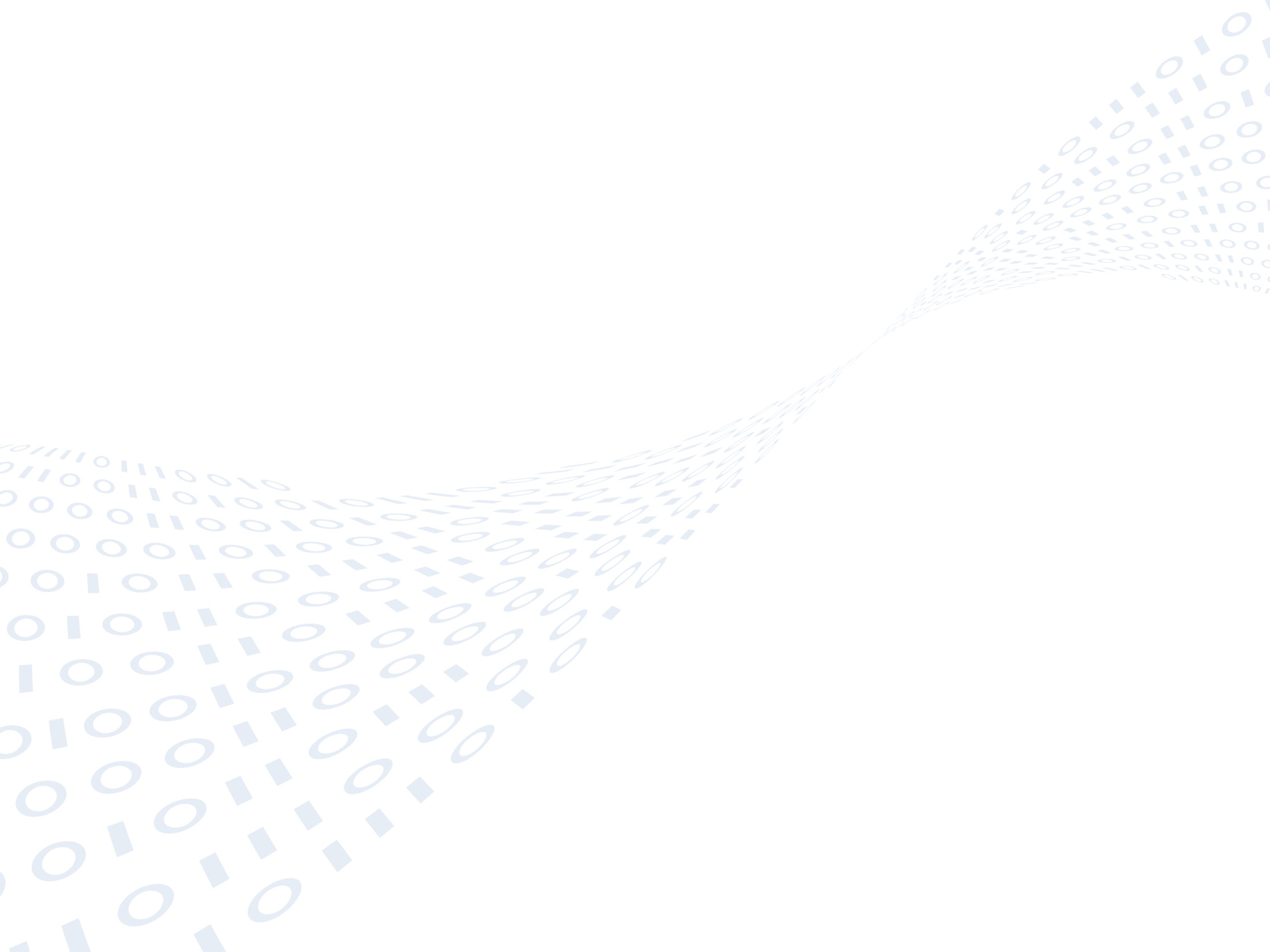 Review of existing guidelines on technology related subjects
Security of personal data:
Revised text compared to Regulation 45/2001
principles unchanged
Shortly after new EUI DP Regulation
Cloud Computing
already based on Regulation 45/2001 and GDPR 
substance unaffected by new EUI DP Regulation
updating legal references
possibly adapting neu inter-institutional context
IT management and IT governance:
already based on Regulation 45/2001 and GDPR 
substance unaffected by new EUI DP Regulation
updating legal references
possibly adding more examples
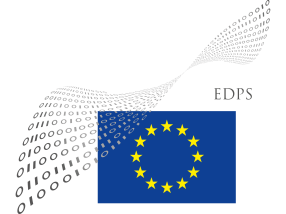 9
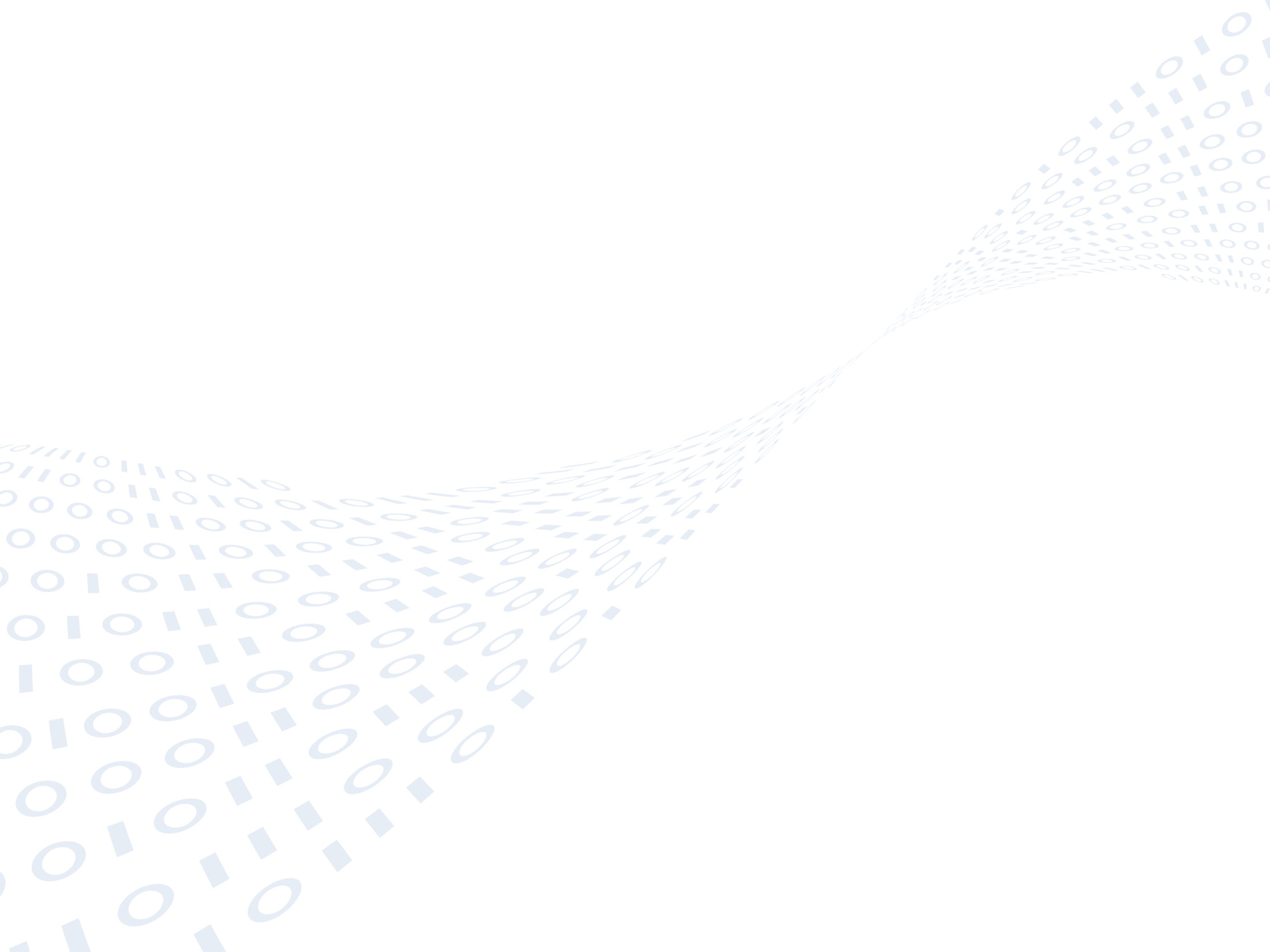 Thank you for your attention!
For more information:
www.edps.europa.eu
edps@edps.europa.eu
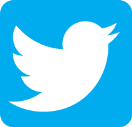 @EU_EDPS @achimkla
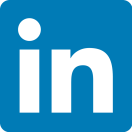 EDPS
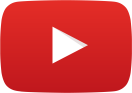 European Data Protection Supervisor